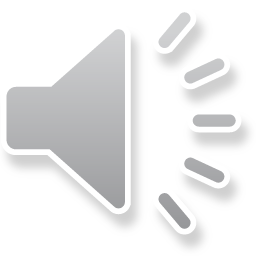 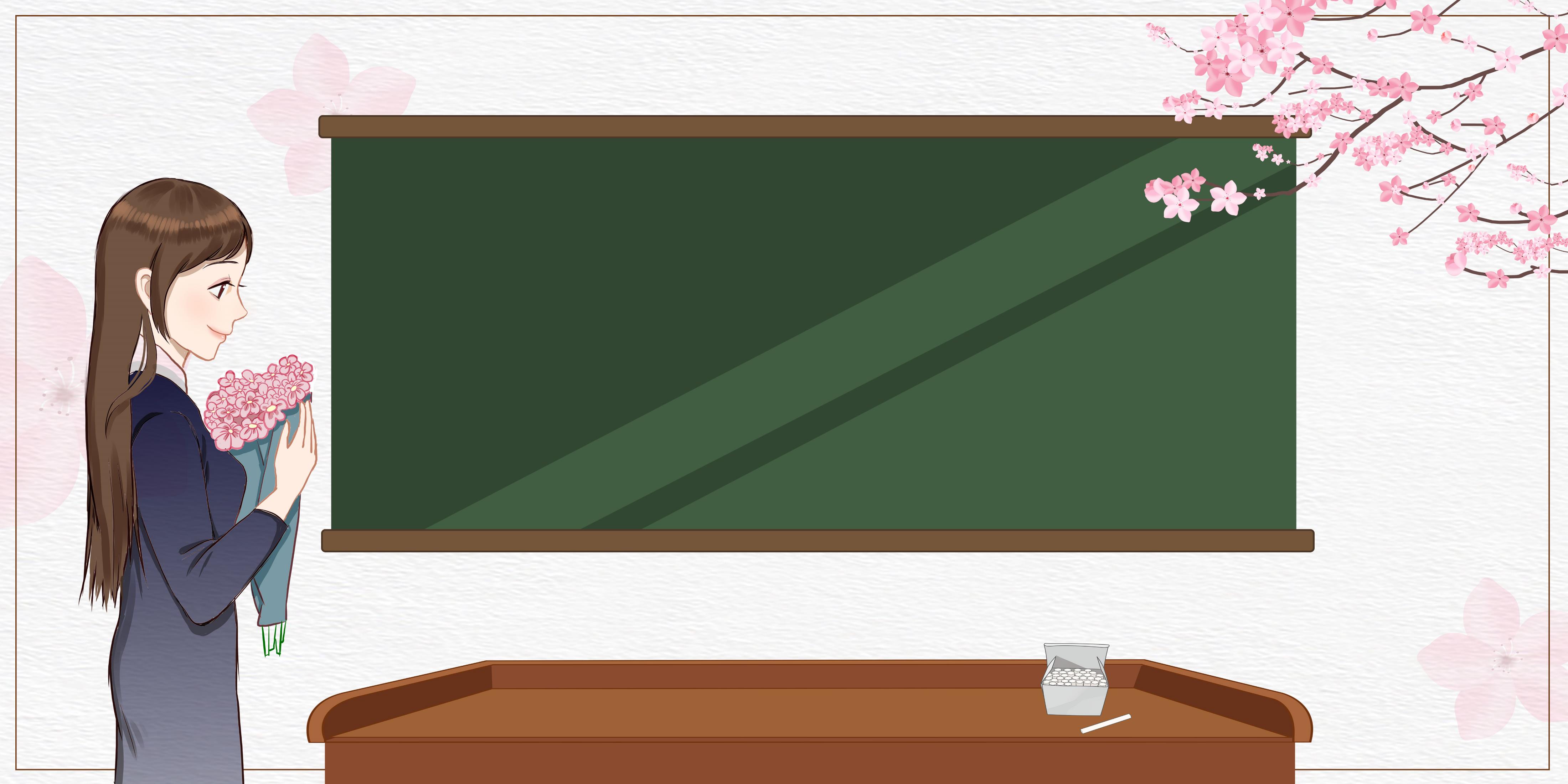 Chủ đề: Em yêu trường em
Bài 12: Biết ơn thầy cô
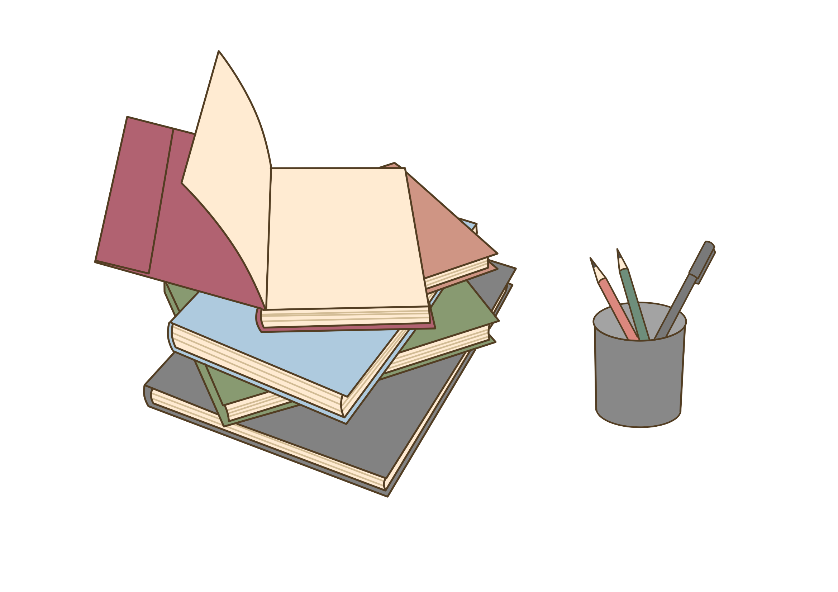 Bản quyền thuộc về: FB Hương Thảo https://www.facebook.com/huongthaoGADT/
[Speaker Notes: Bài giảng thiết kế bởi: Hương Thảo - tranthao121004@gmail.com]
Tiết 1
[Speaker Notes: Bài giảng thiết kế bởi: Hương Thảo - tranthao121004@gmail.com]
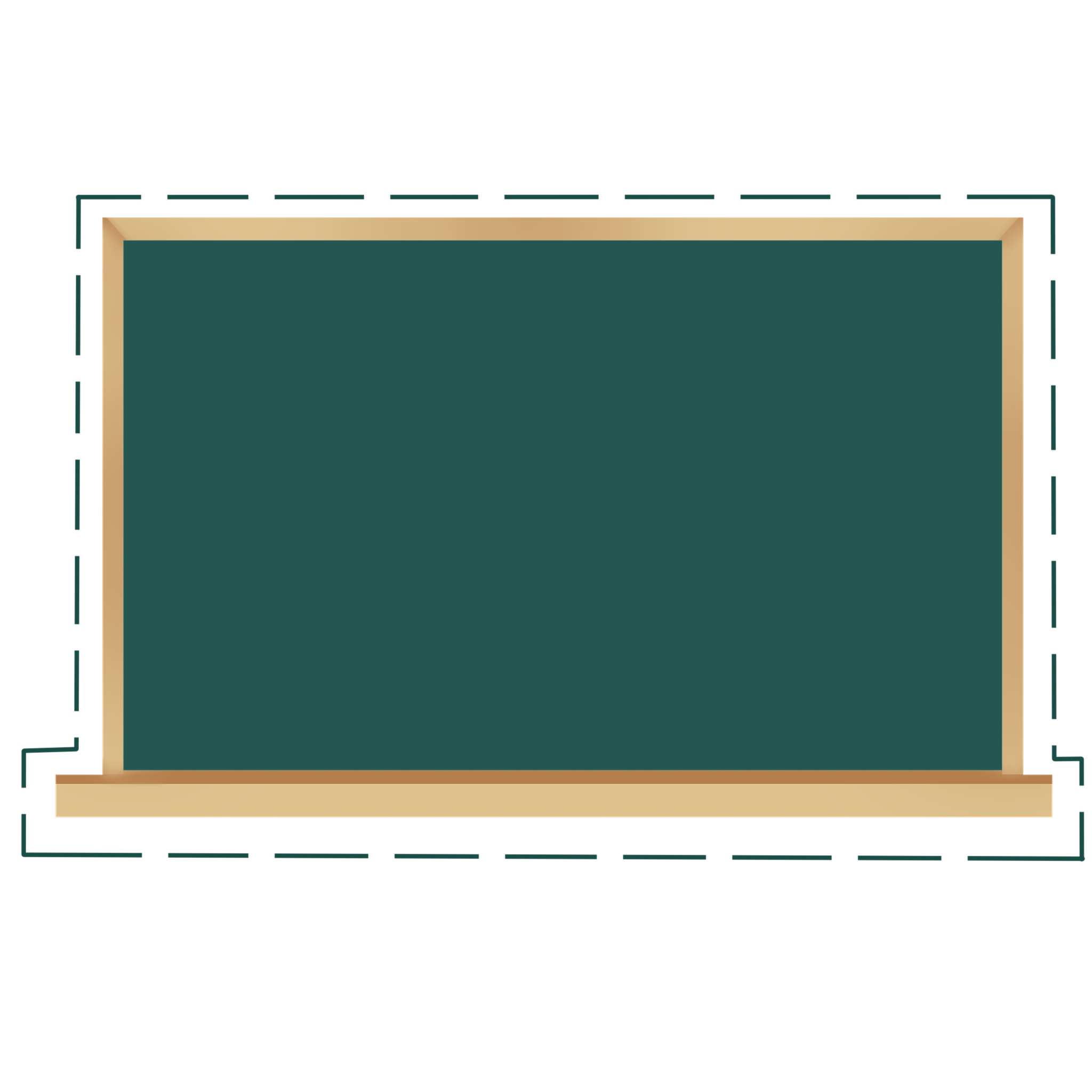 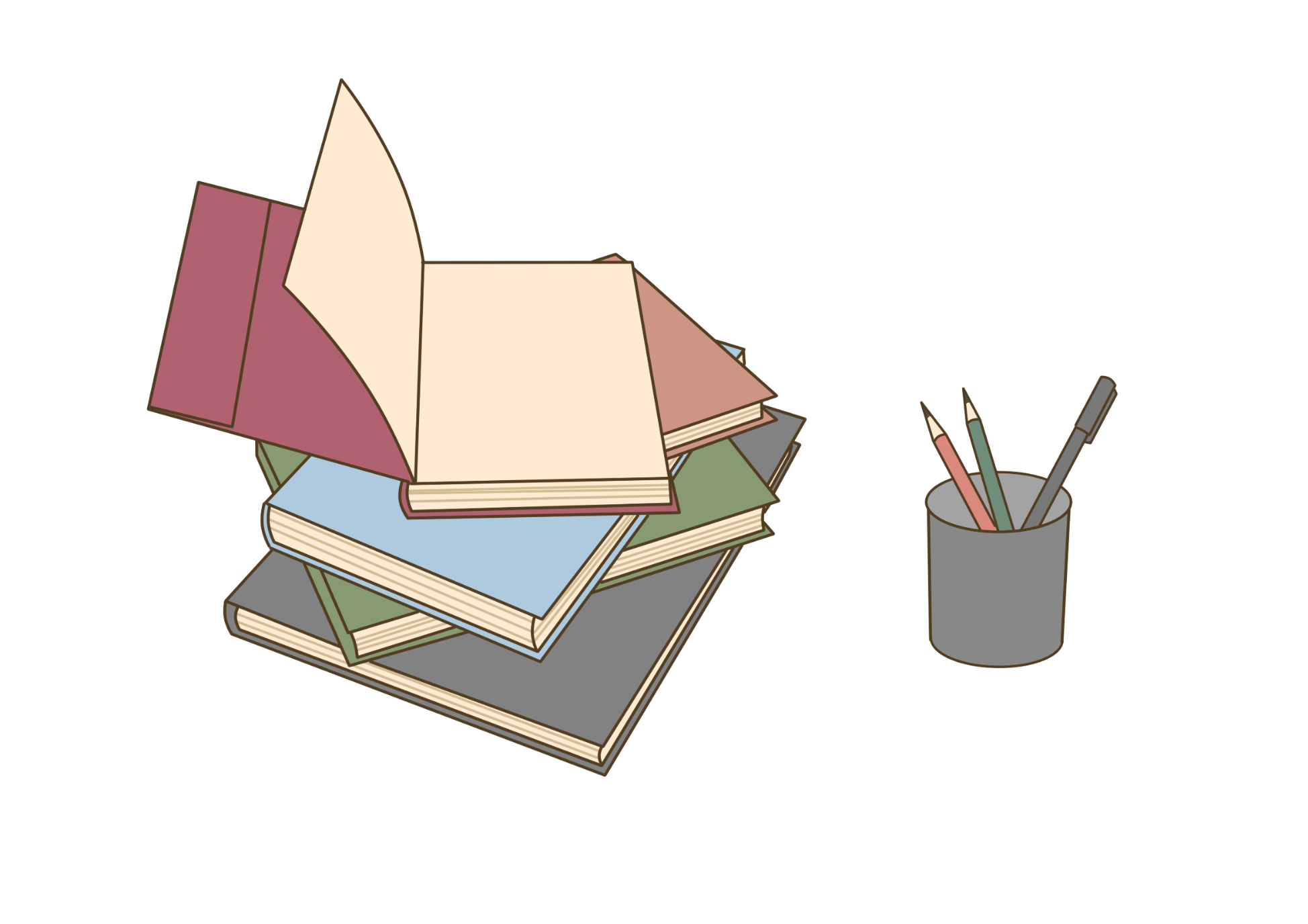 Khởi động
Trò chơi: Ai hiểu thầy cô nhất
Loài hoa cô thích nhất là gì?
Đố́ các em, cô thích màu gì nhất?
Cô có thói quen làm gì khi đến lớp?
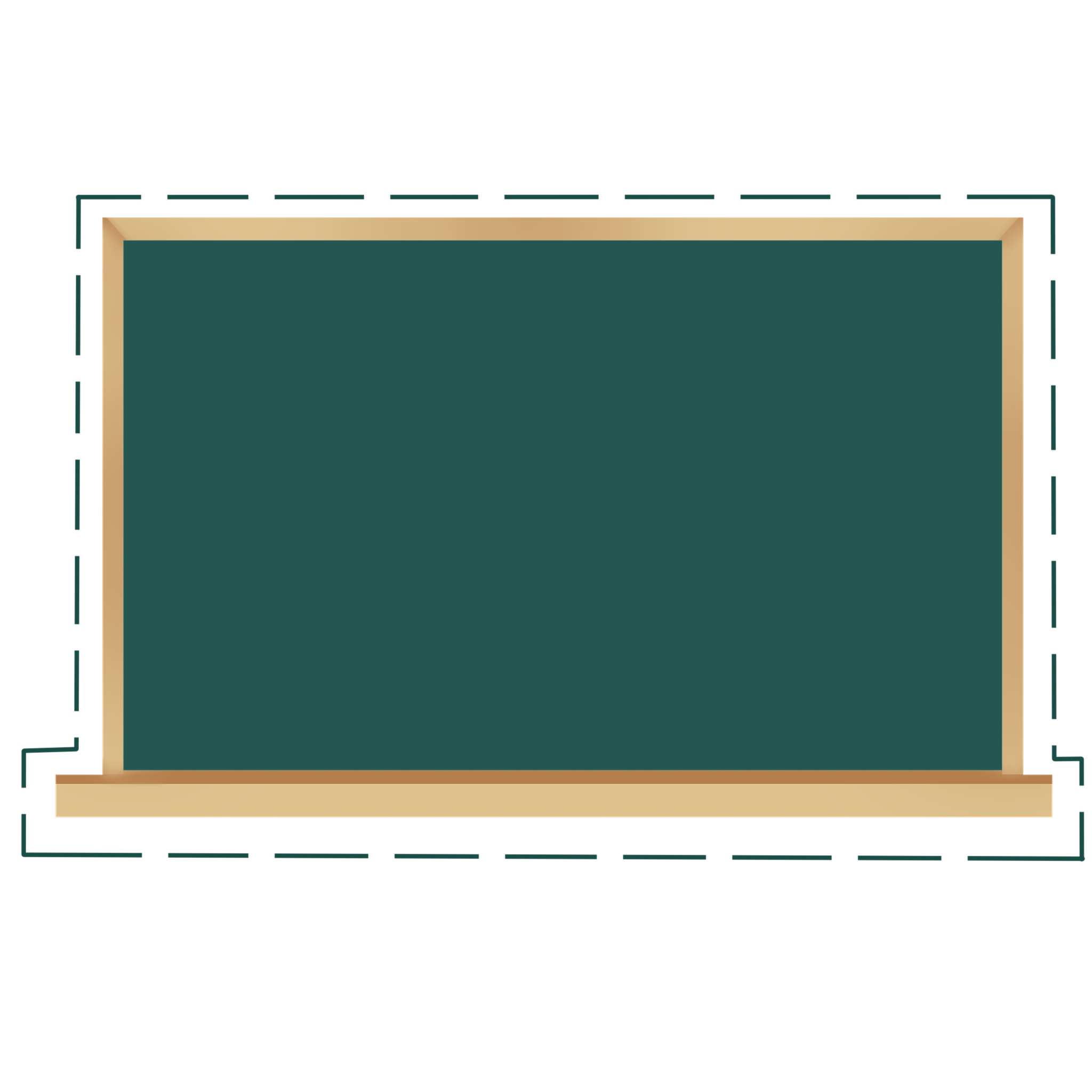 Kết luận
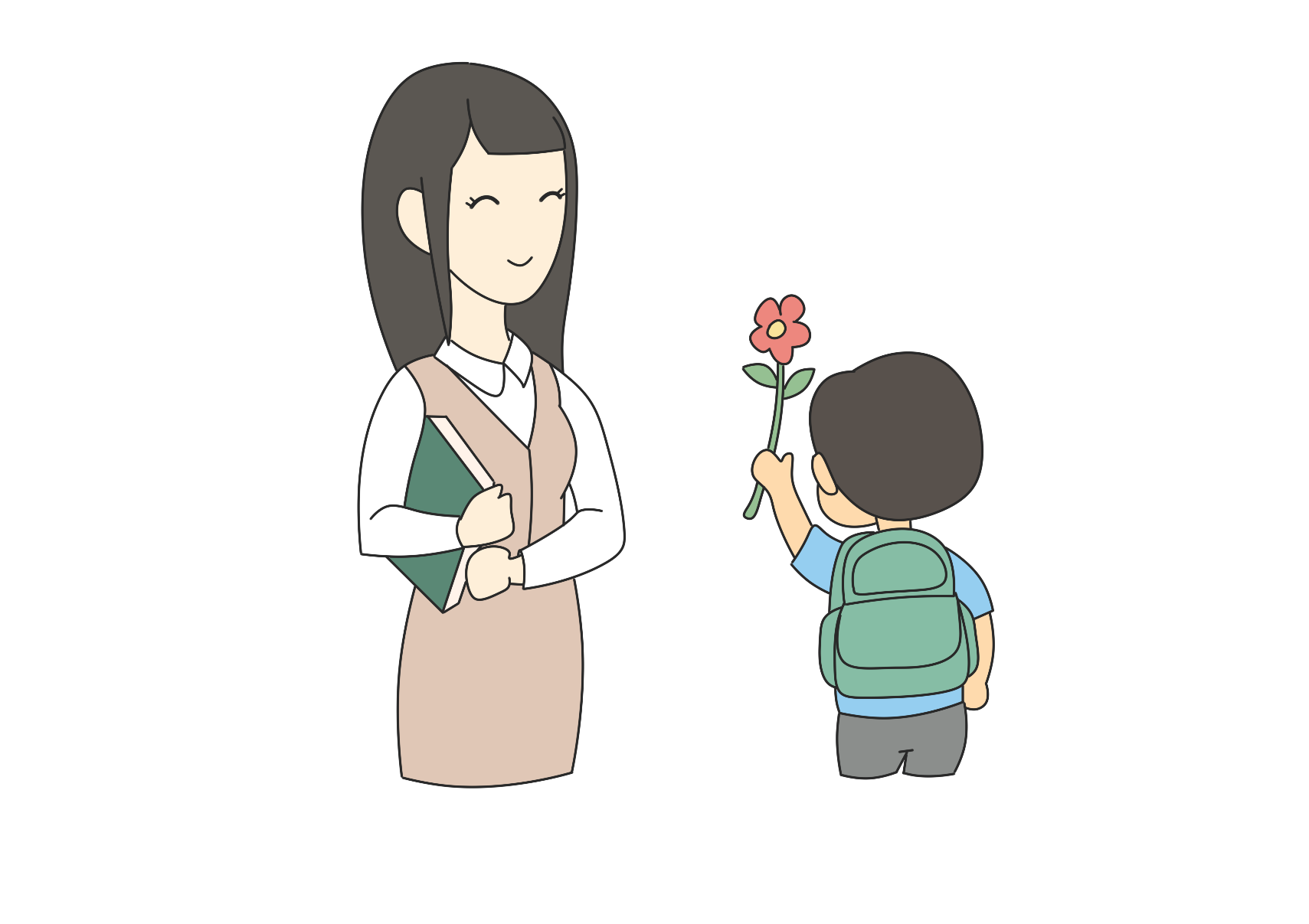 Nếu chúng ta luôn quan tâm, biết quan sát thầy cô của mình, em sẽ có thể hiểu 
được thầy cô của mình.
[Speaker Notes: Bài giảng thiết kế bởi: Hương Thảo - tranthao121004@gmail.com]
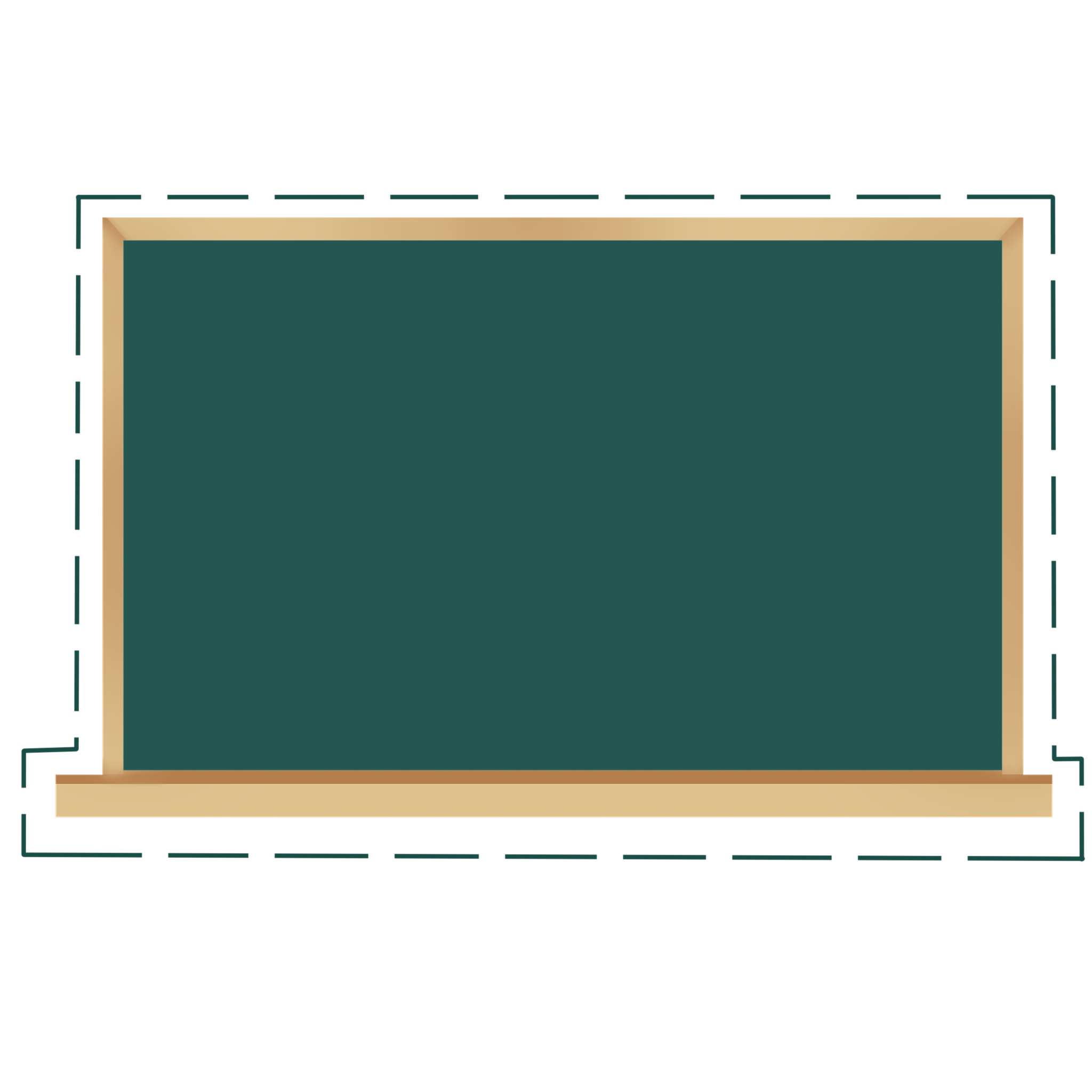 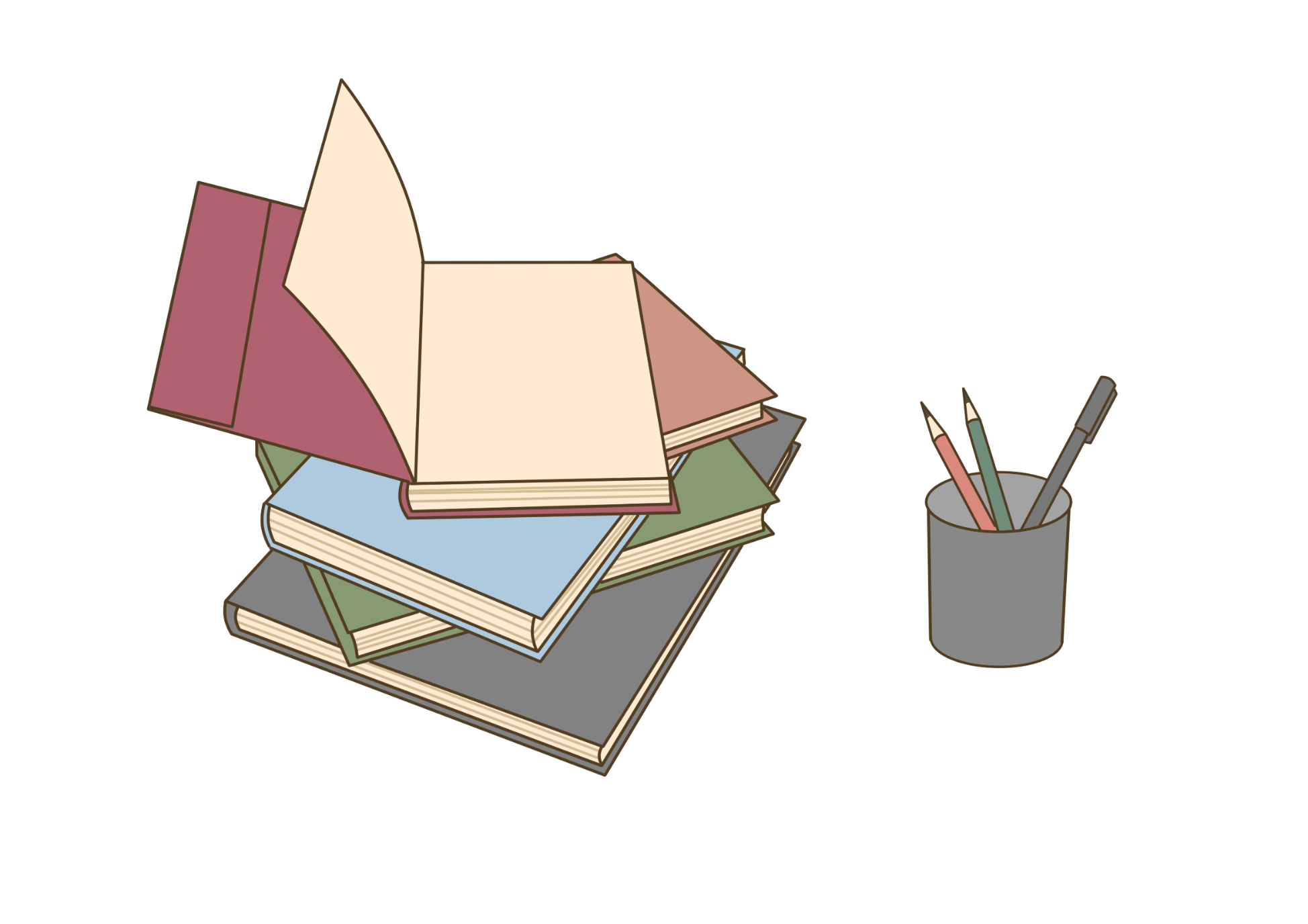 Khám phá
[Speaker Notes: Bài giảng thiết kế bởi: Hương Thảo - tranthao121004@gmail.com]
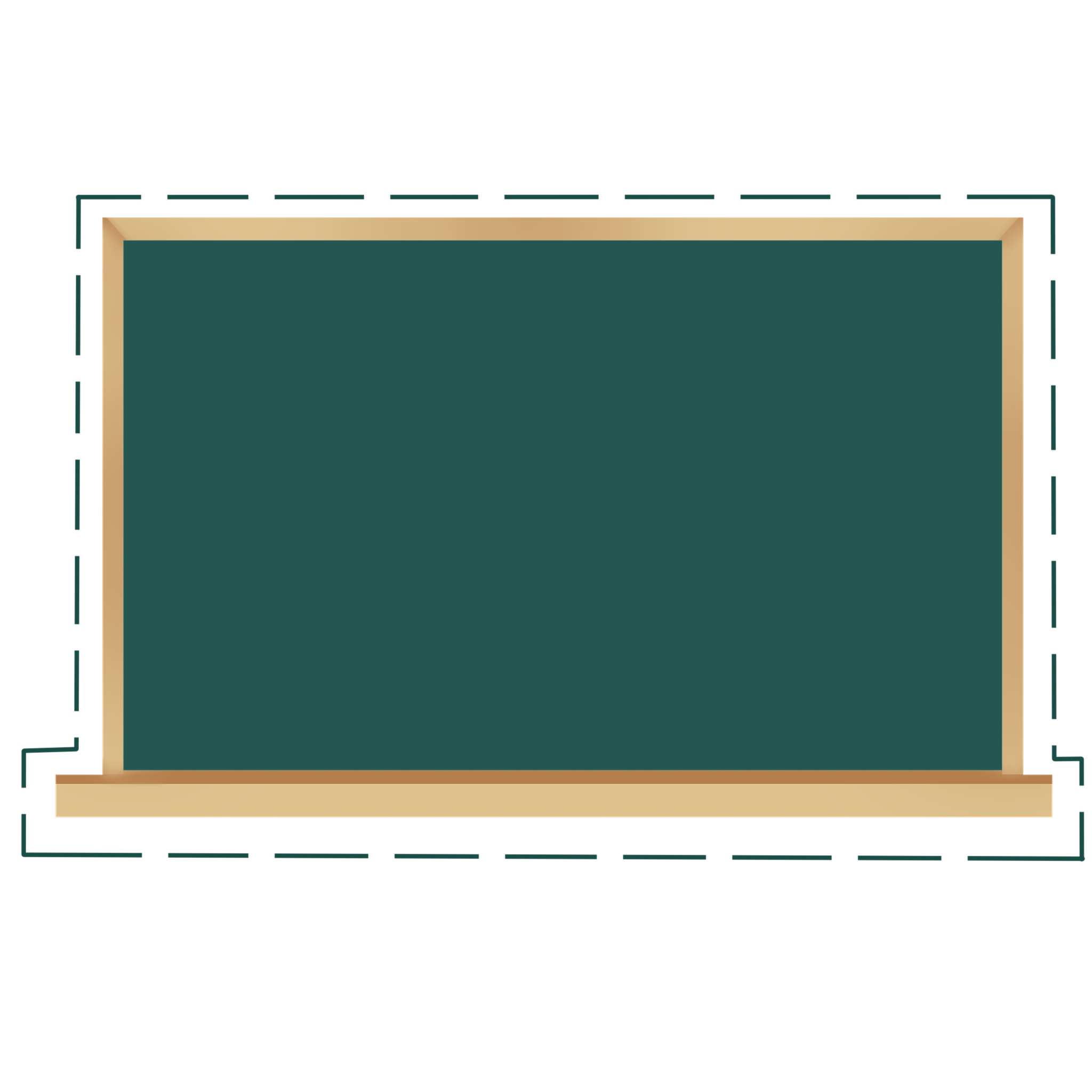 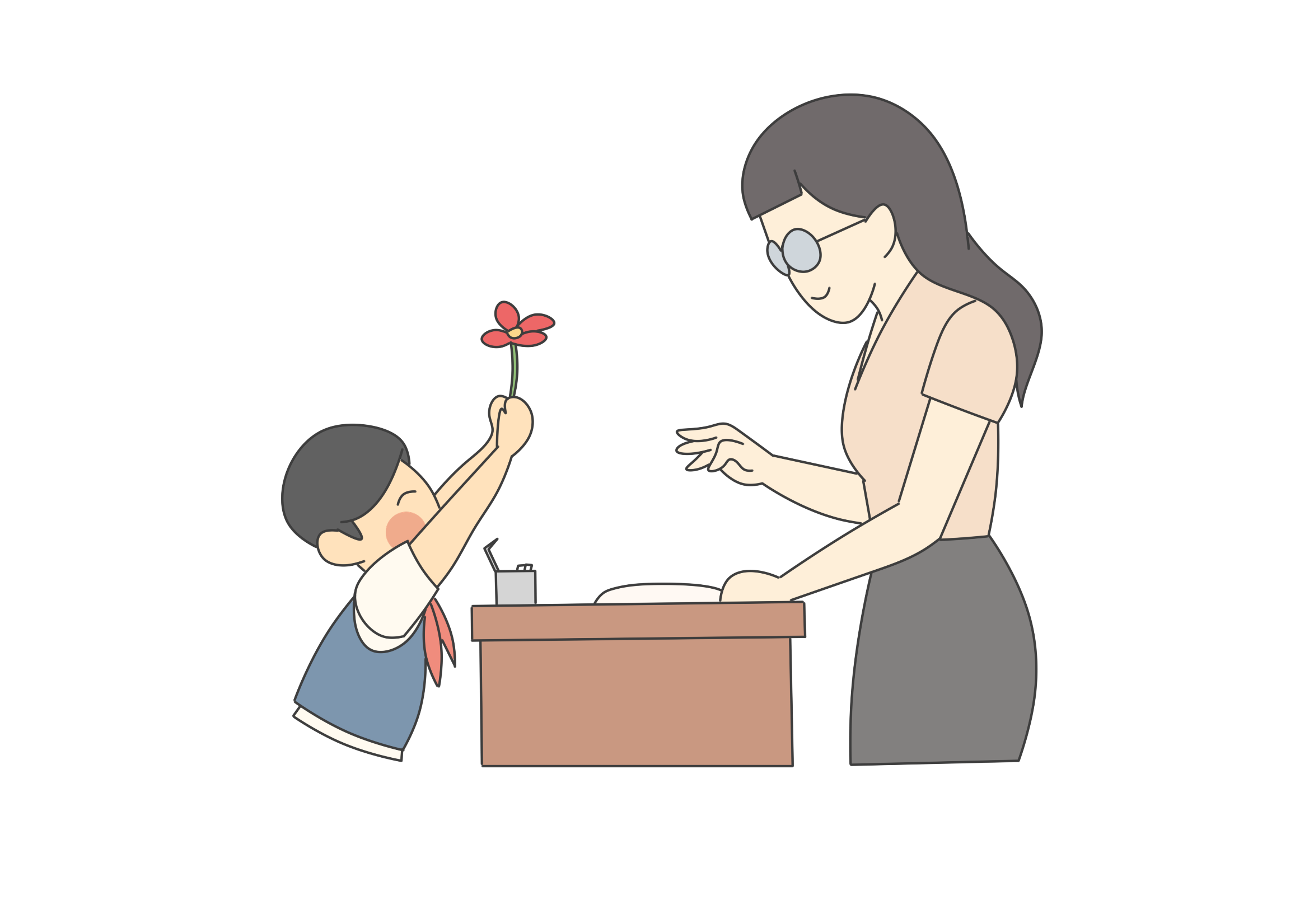 Viết điều em muốn nói thể hiện lòng biết ơn thầy cô.
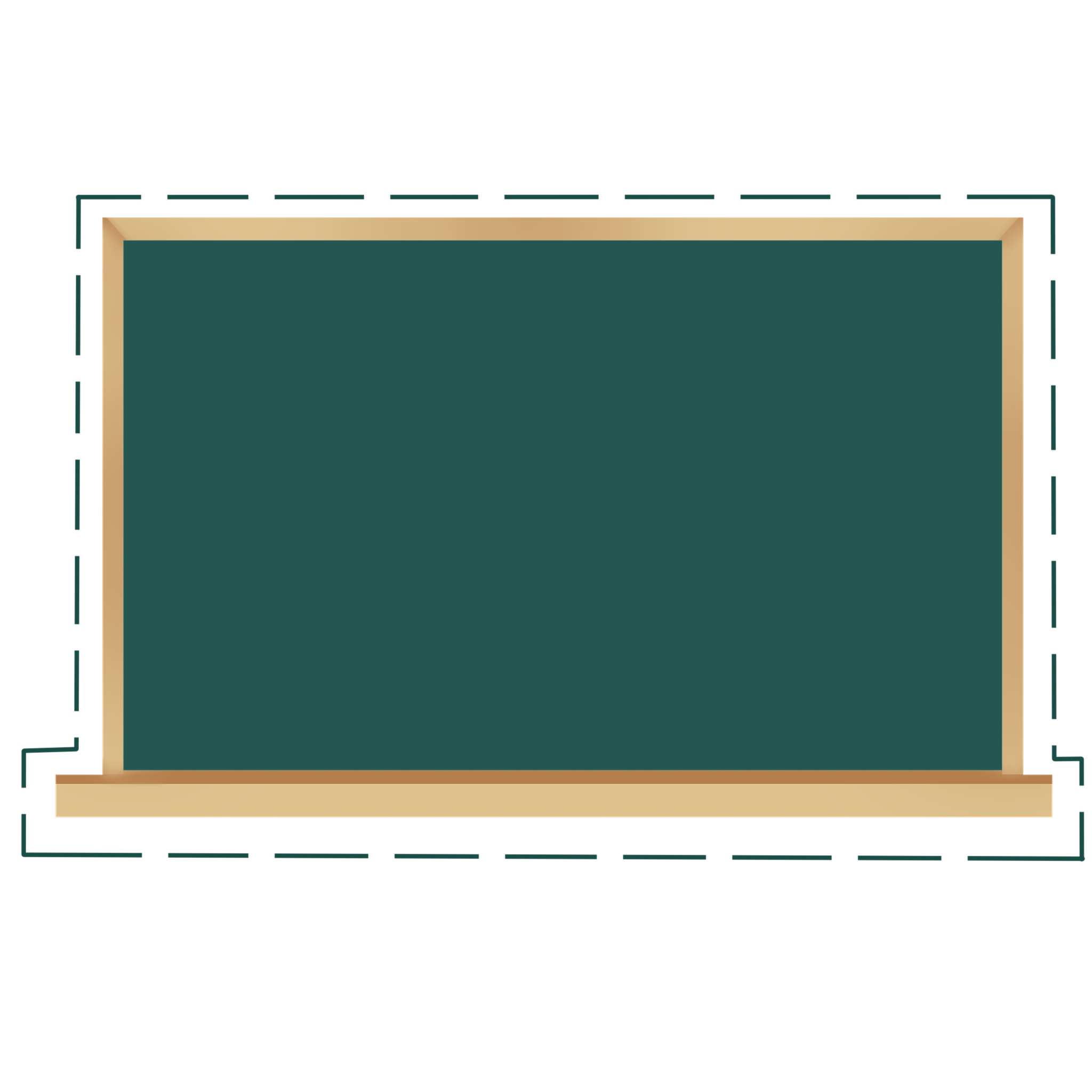 Gợi ý
+ Em muốn viết thư cho thầy cô nào?
+ Em đã có kỉ niệm gì với thầy cô?
+ Em muốn nói với thầy cô điều gì? Một lời cảm ơn? Một lời xin lỗi? Một lời chúc? Một  nỗi ấm ức? ...
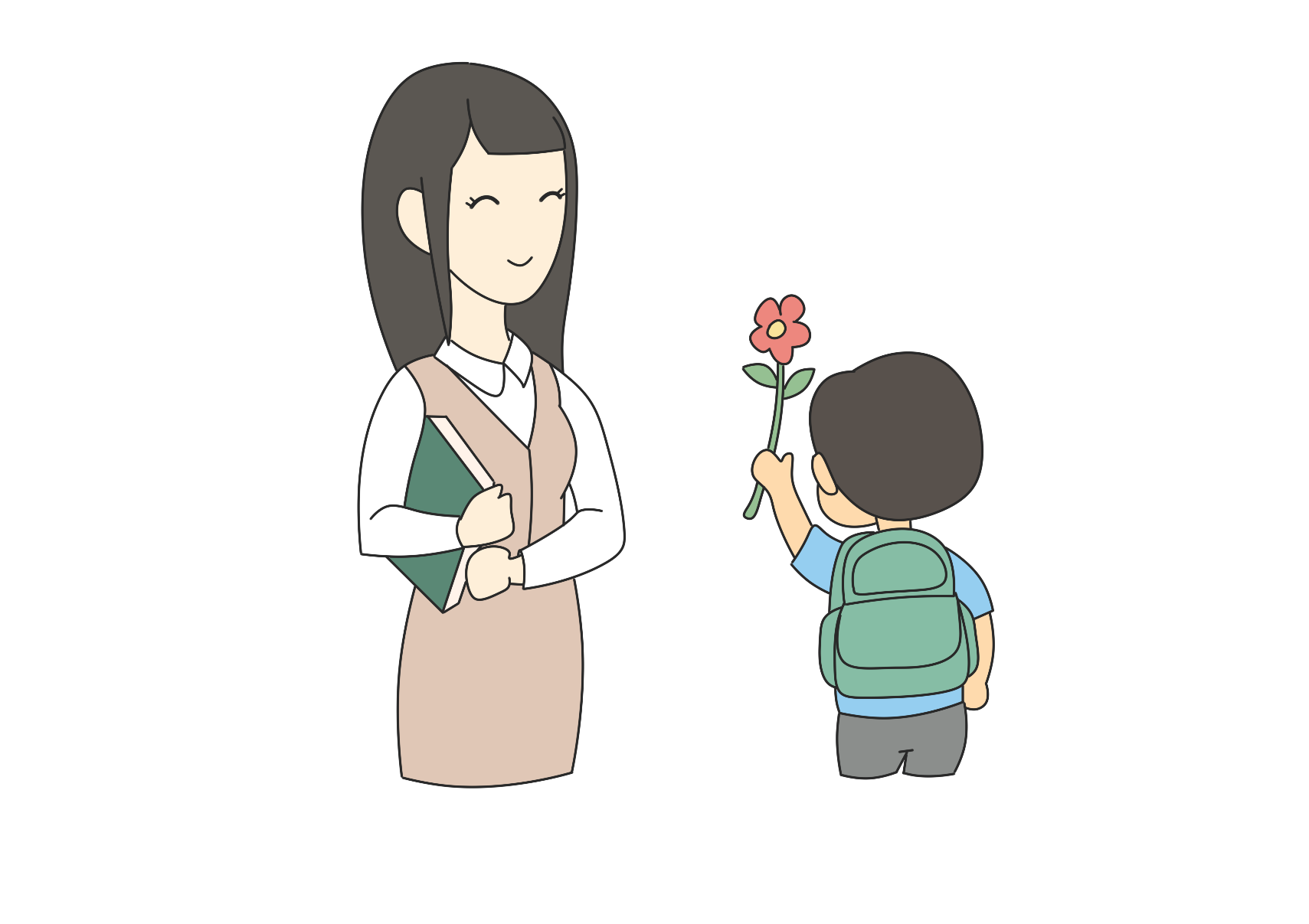 [Speaker Notes: Bài giảng thiết kế bởi: Hương Thảo - tranthao121004@gmail.com]
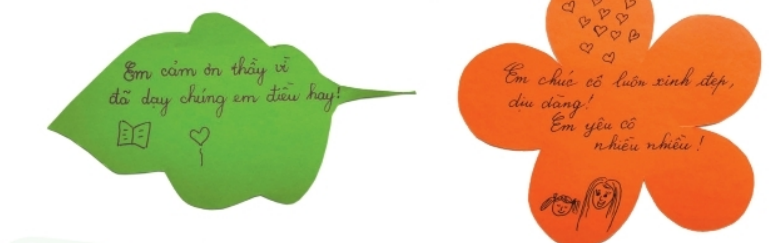 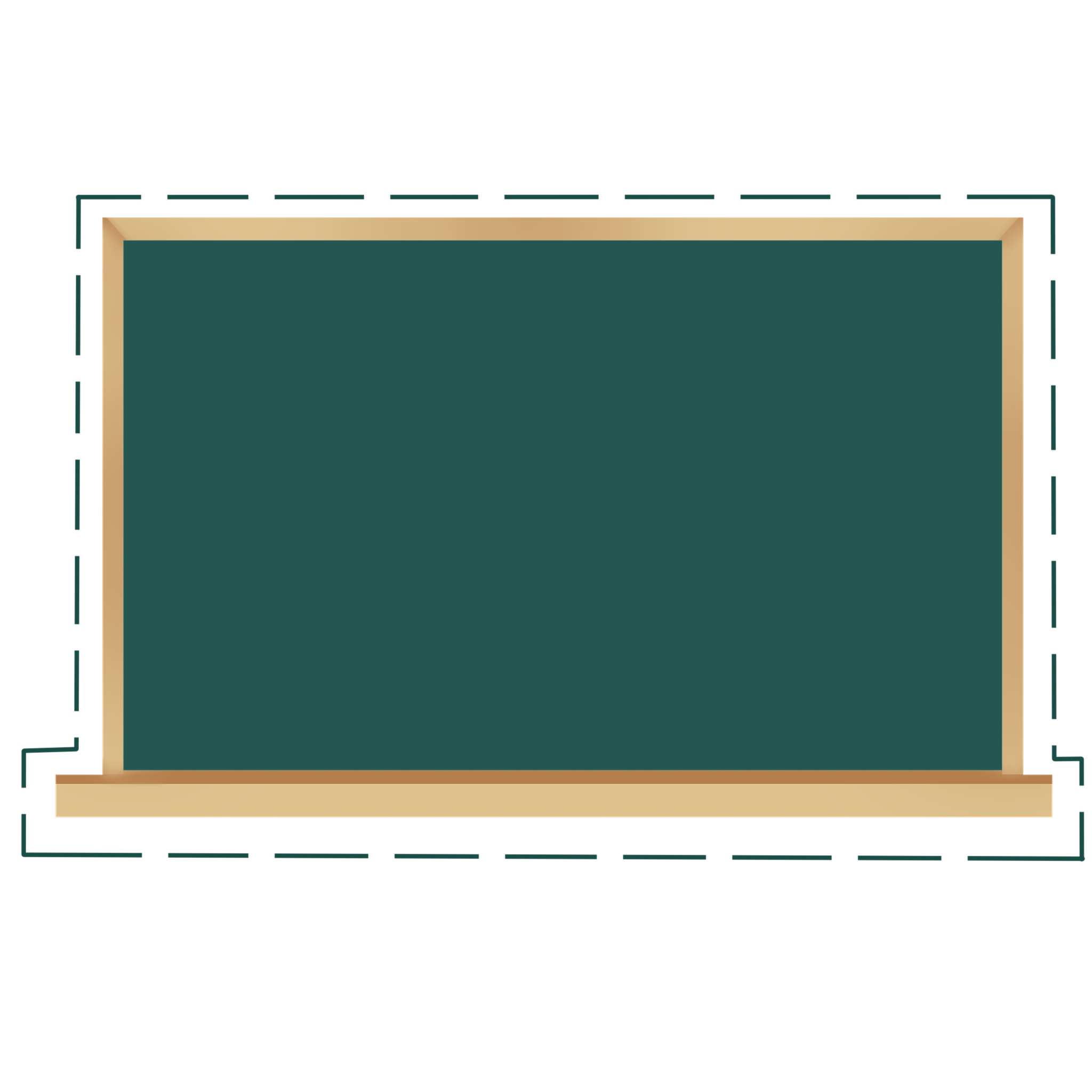 Kết luận
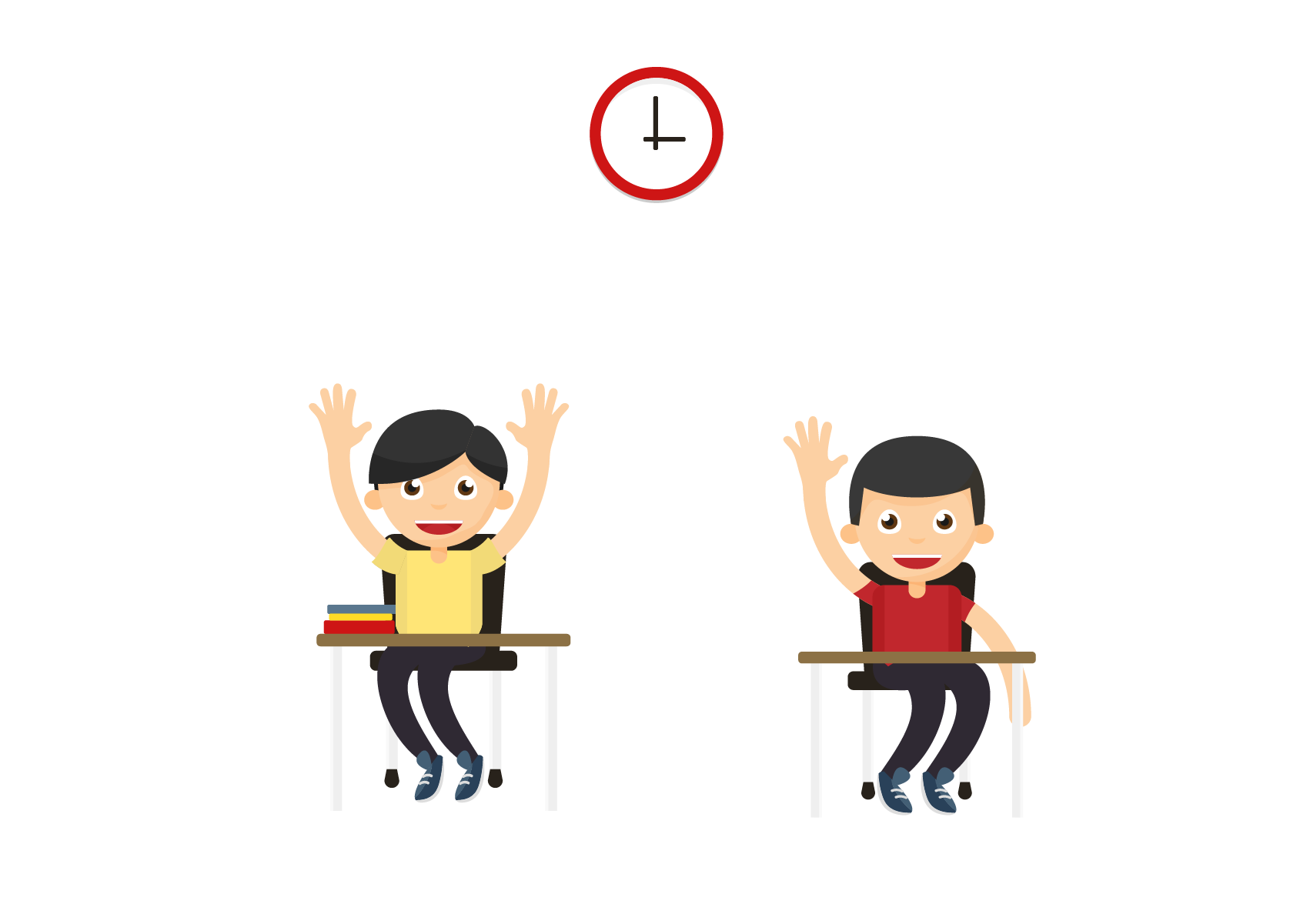 Mỗi lá thư đều gửi gắm tình cảm của các em với thầy cô của mình. Lá thư là cầu nối giúp thầy cô và các em hiểu nhau hơn.
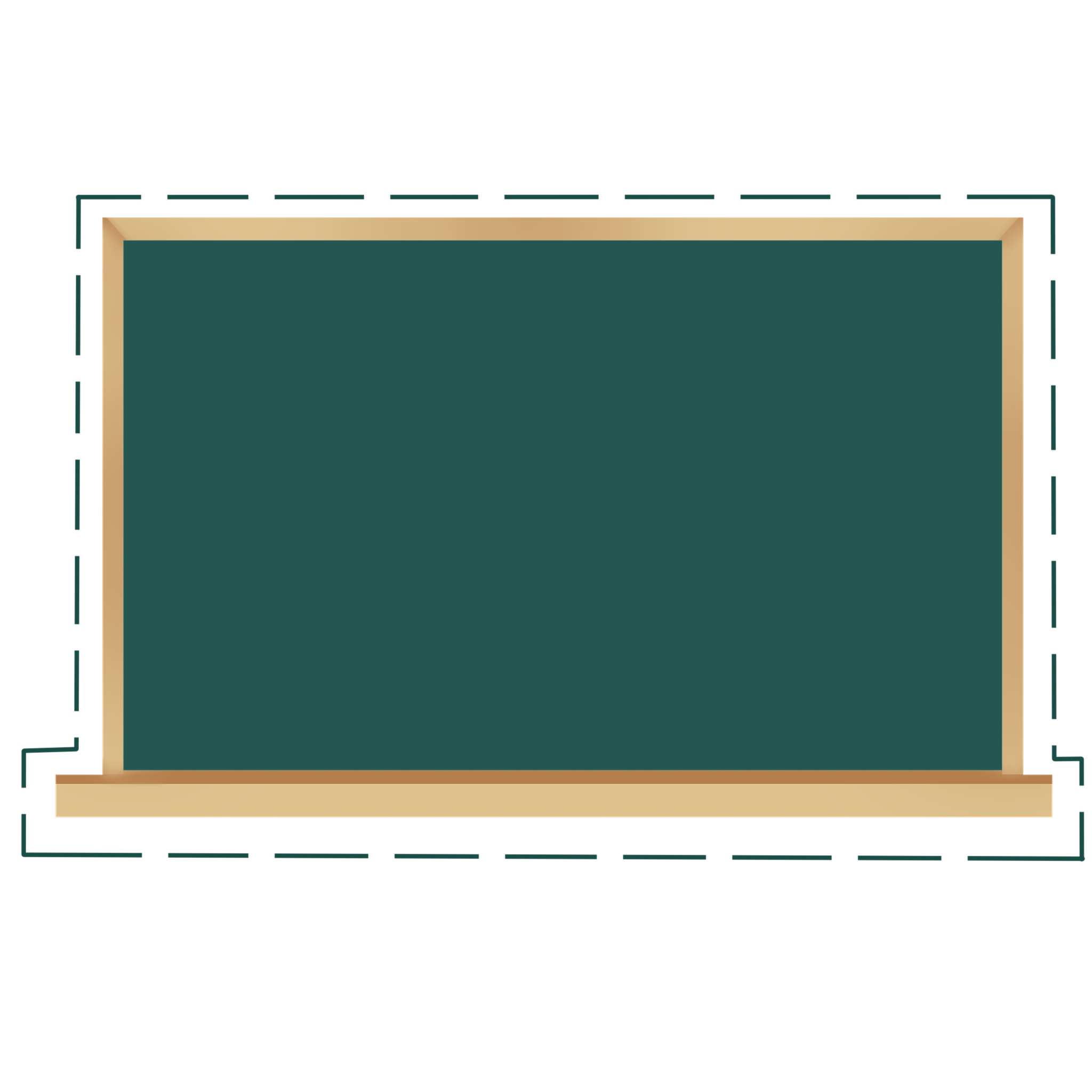 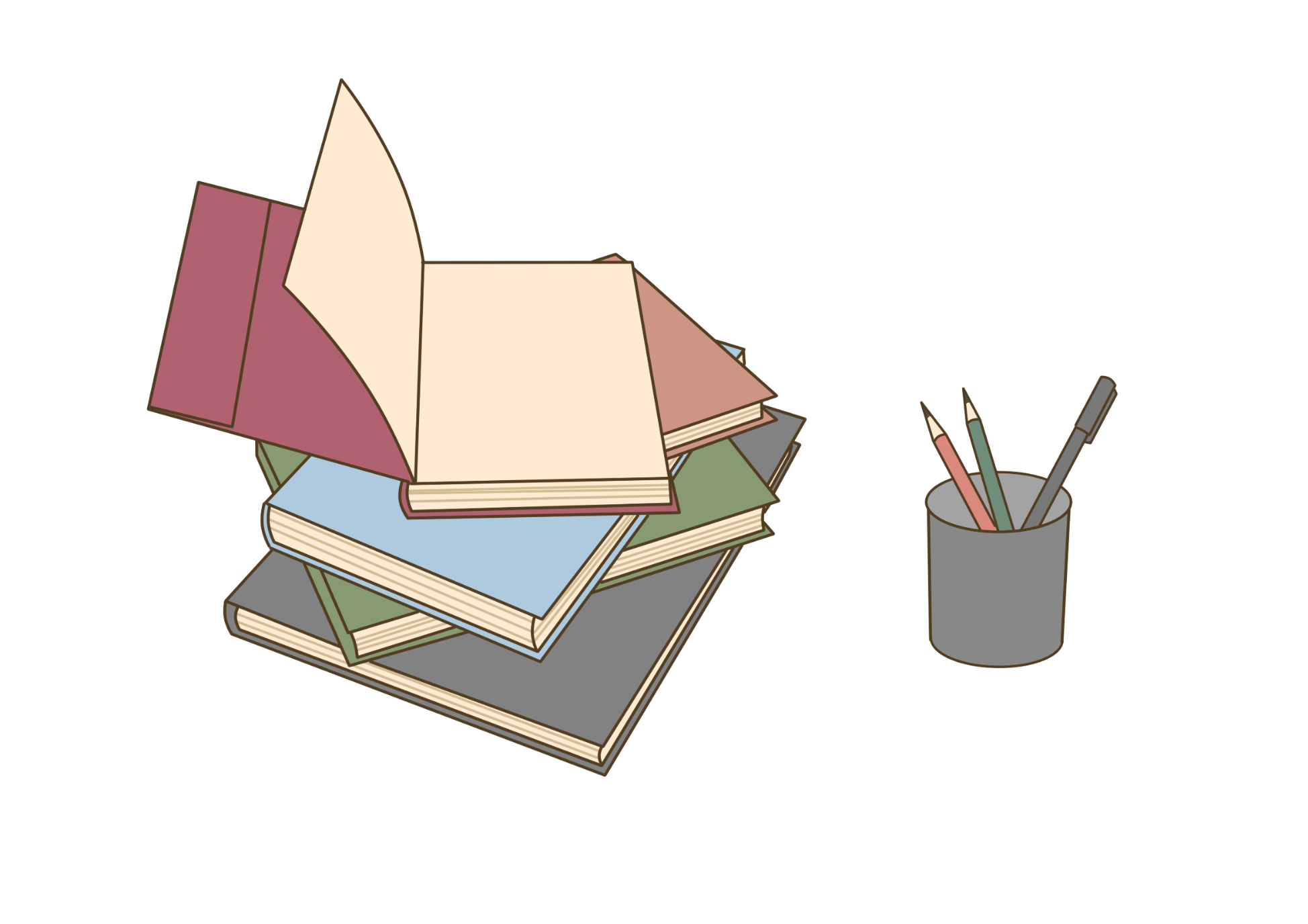 Mở rộng và tổng kết
[Speaker Notes: Bài giảng thiết kế bởi: Hương Thảo - tranthao121004@gmail.com]
Chia sẻ với nhau về tình cảm của các em với thầy cô giáo
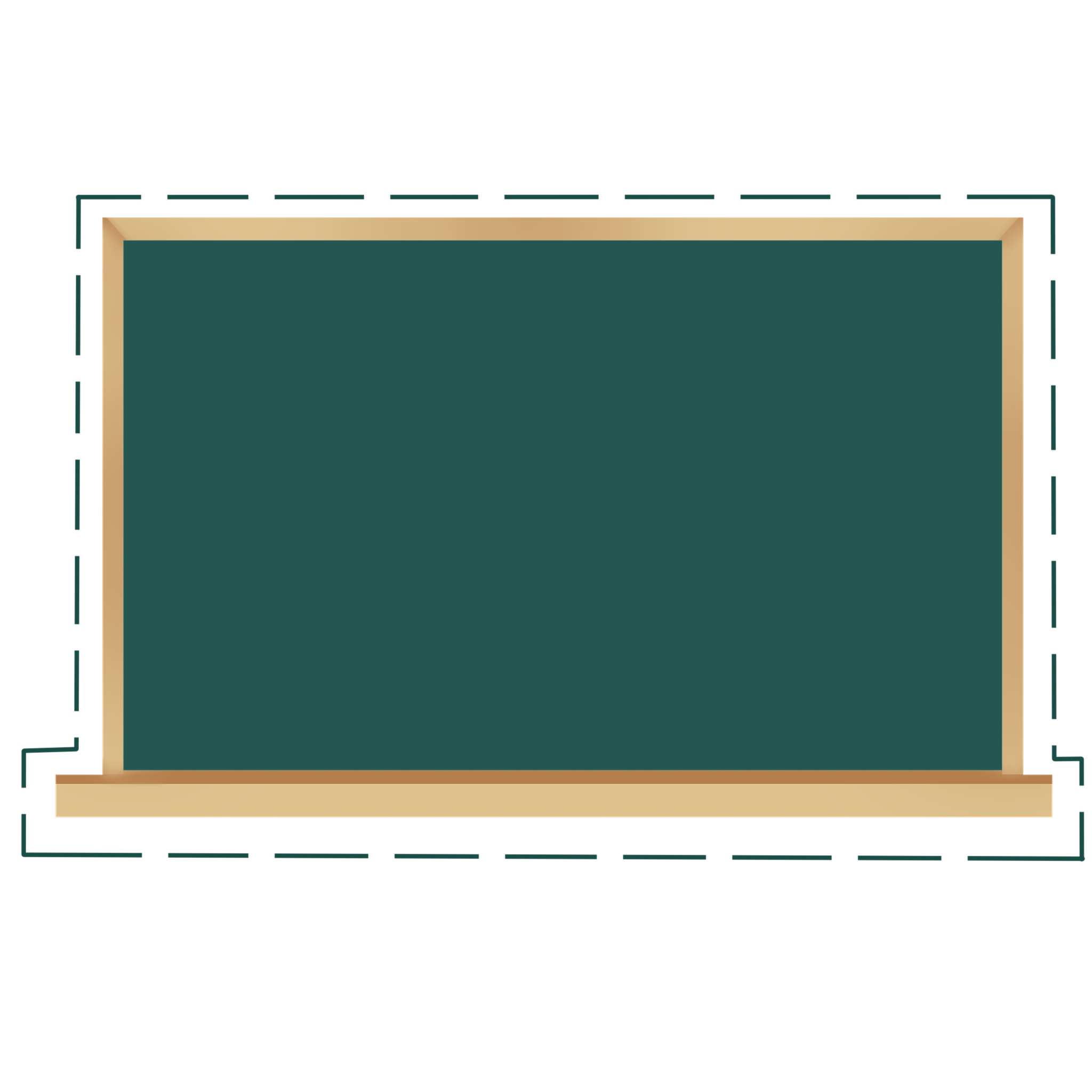 Kết luận
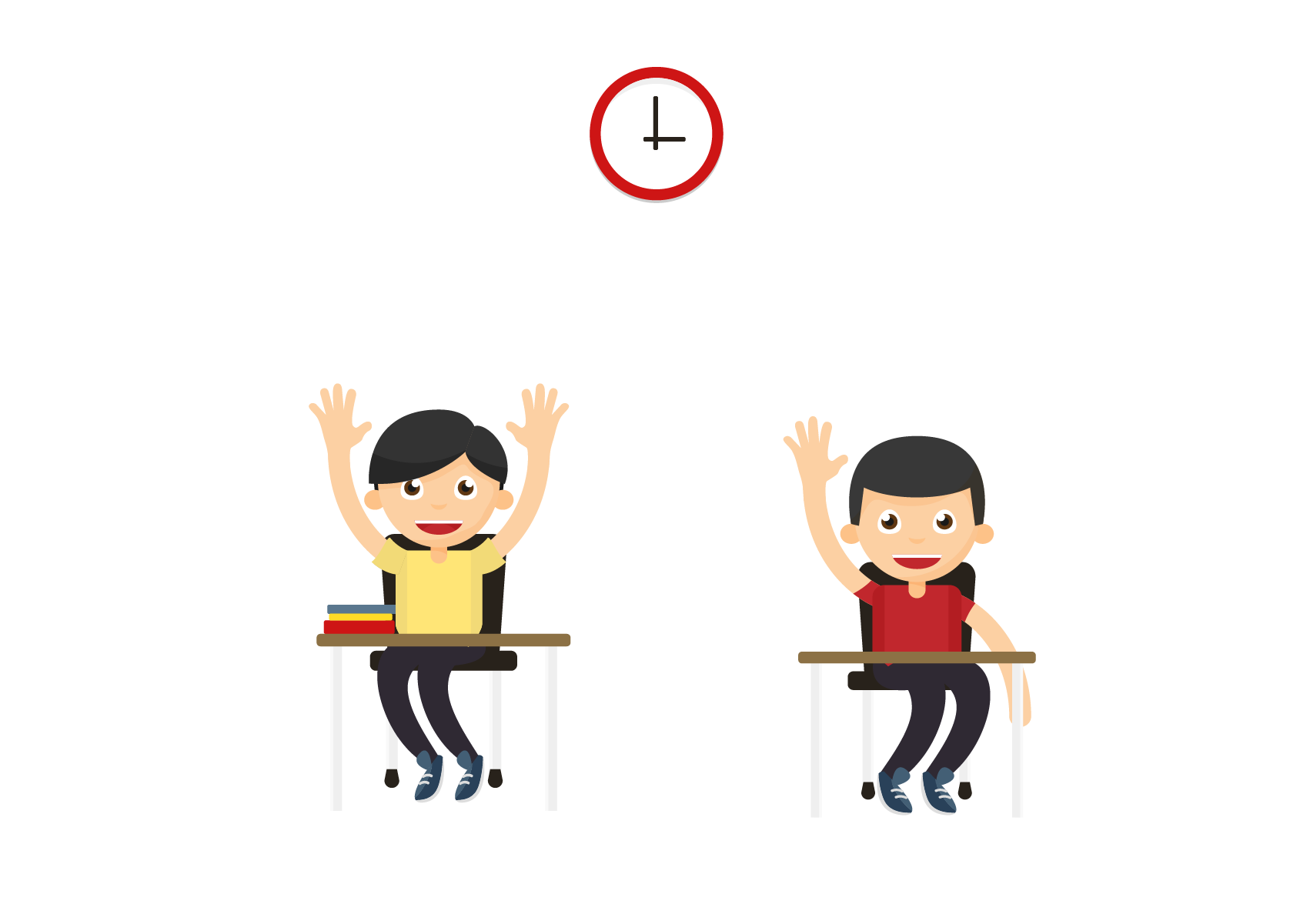 Thầy cô là người dạy em điều hay, là người bạn lớn sẵn sàng chia sẻ, giúp đỡ em  trong cuộc sống, trong học tập.
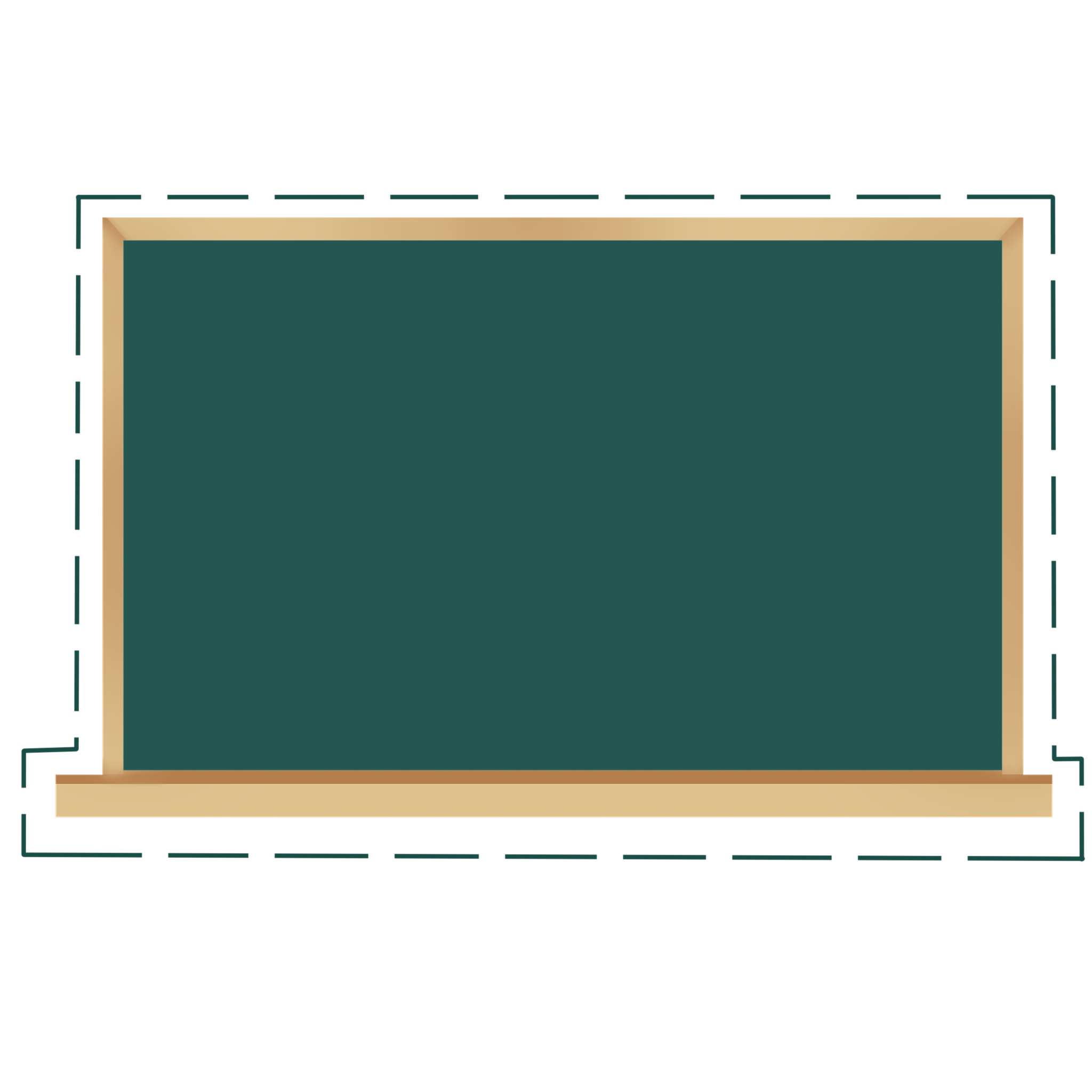 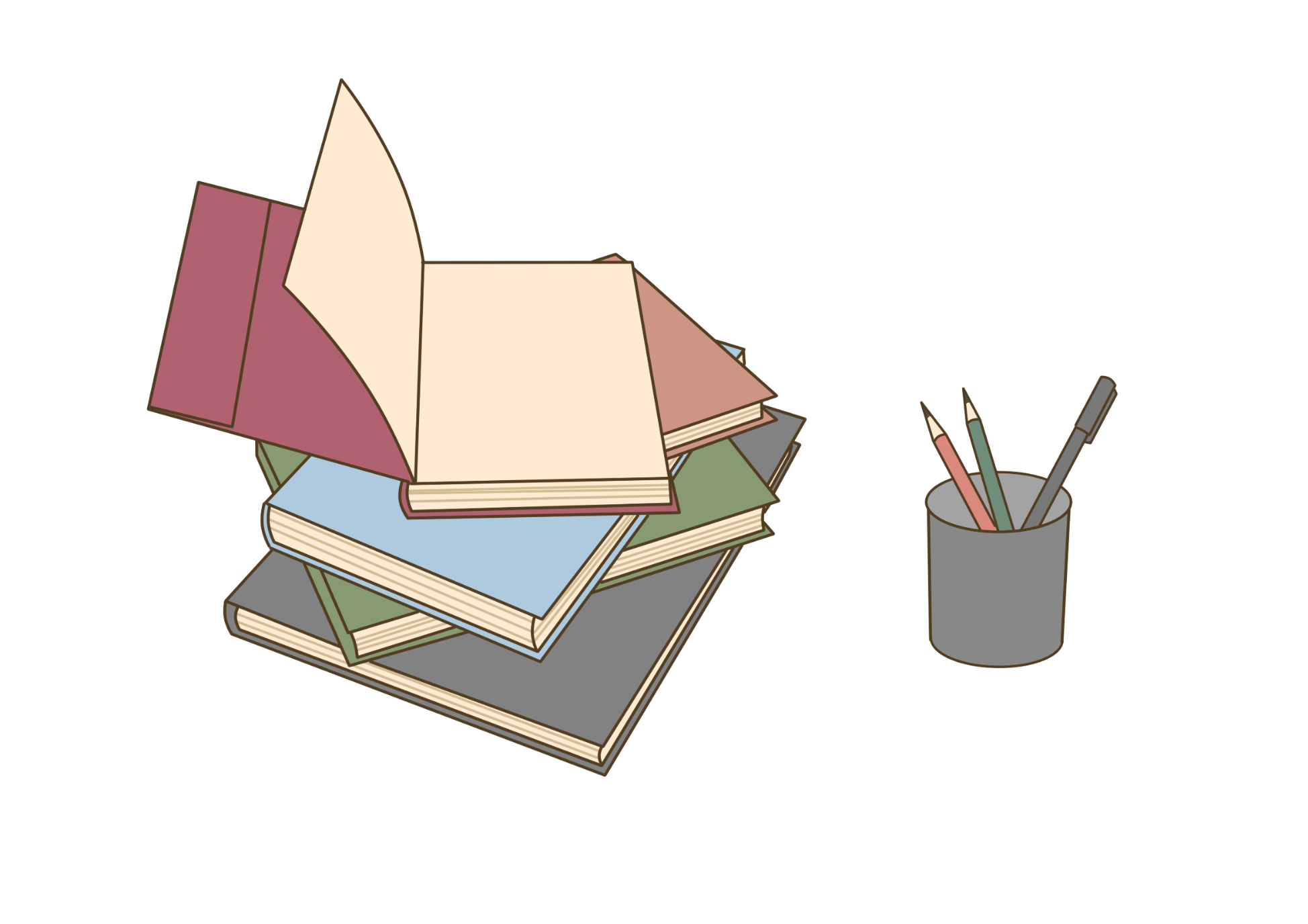 Bài tập về nhà
[Speaker Notes: Bài giảng thiết kế bởi: Hương Thảo - tranthao121004@gmail.com]
Chia sẻ với bố mẹ về tình cảm của thầy cô đối với em hoặc của em với thầy cô.
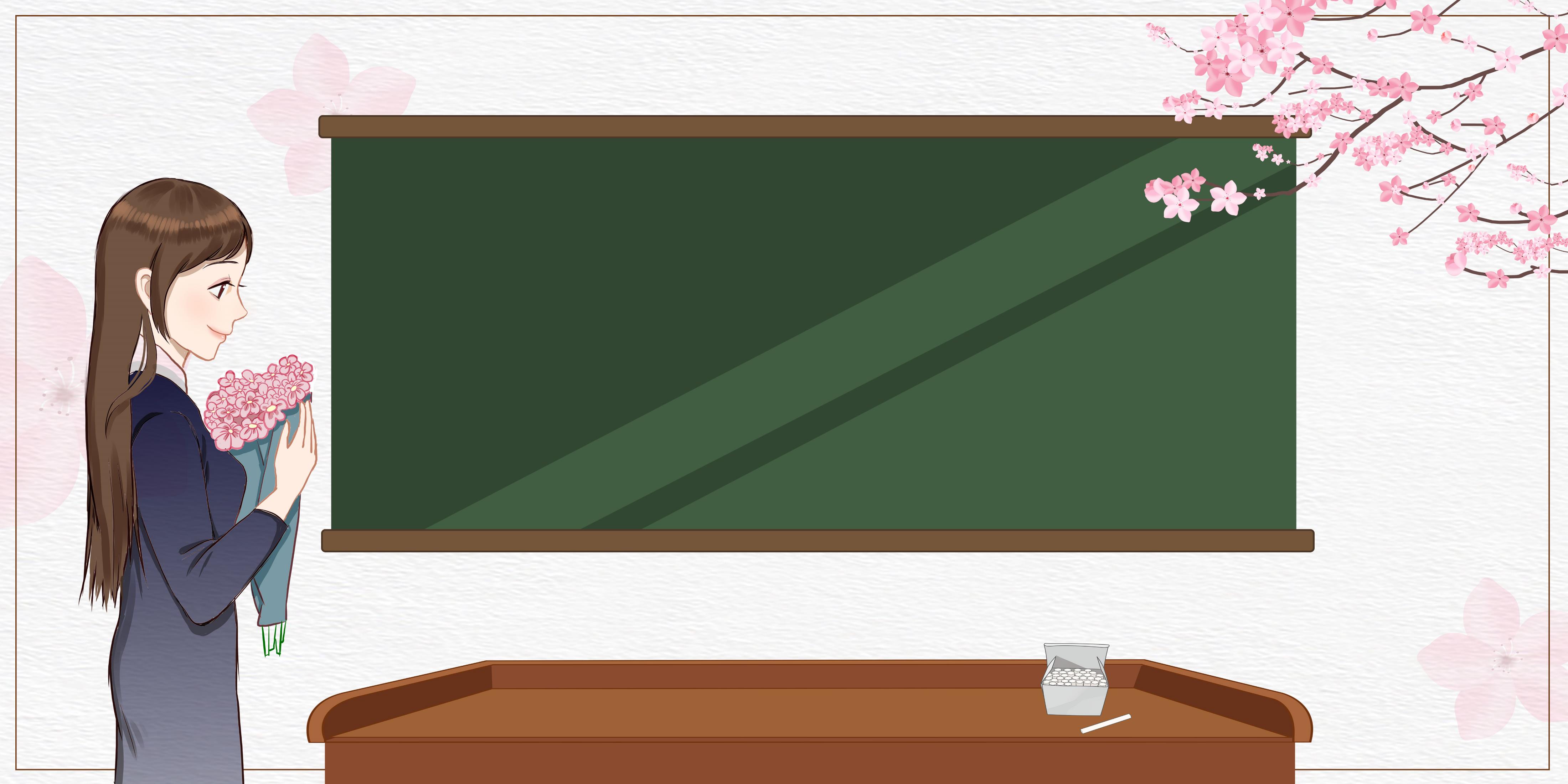 Củng cố, dặn dò
Bài giảng thiết kế bởi: Hương Thảo – tranthao121004@gmail.com
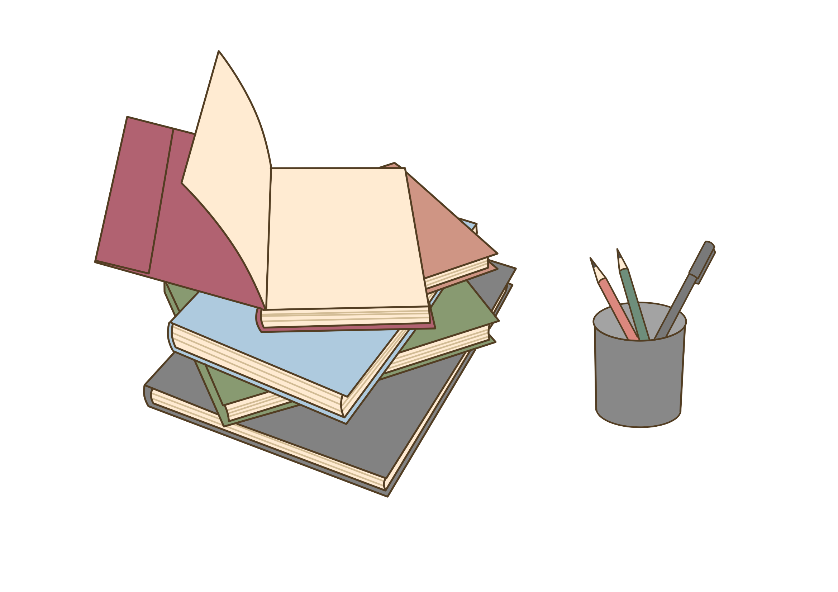